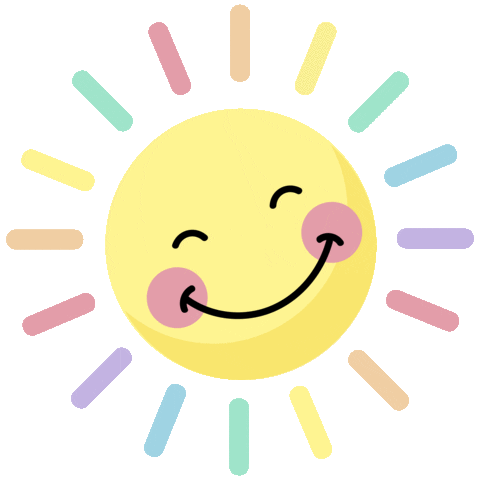 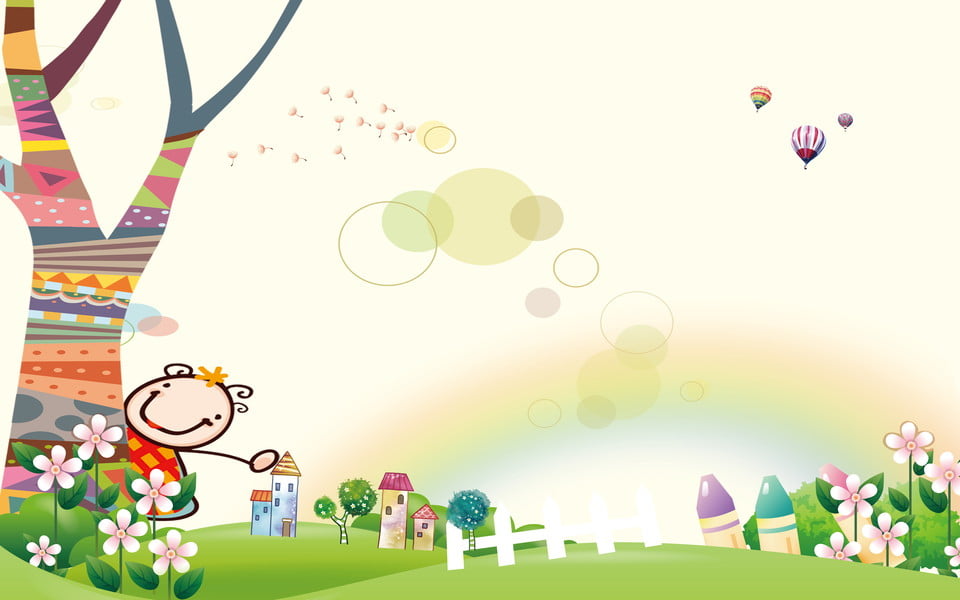 MĨ THUẬT 1
CHỦ ĐỀ 6: ĐỒ CHƠI – ĐỒ DÙNG HỌC TẬP
BÀI 1: CHIẾC BÁT XINH XẮN
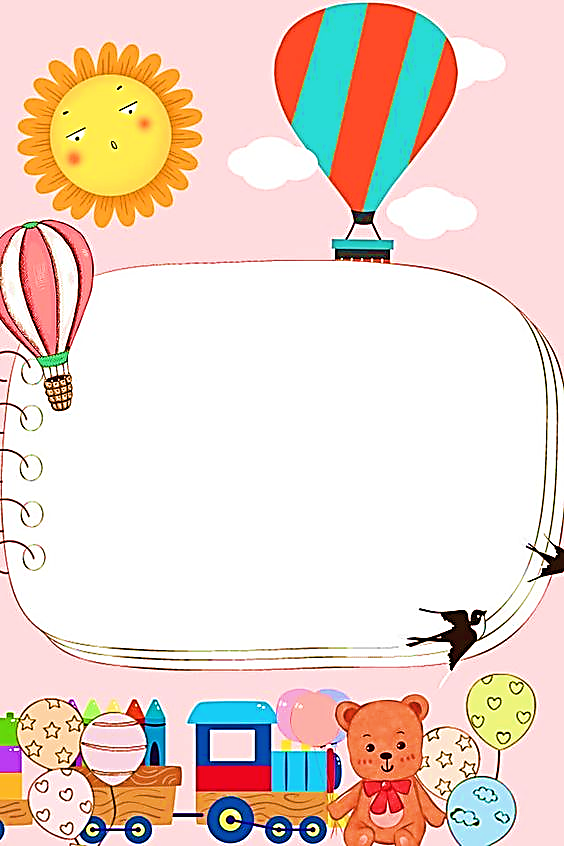 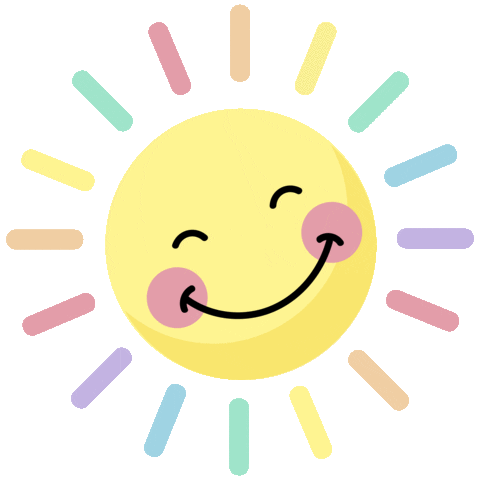 YÊU CẦU CẦN ĐẠT
Nhận biết được cách tạo chiếc bát từ khối tròn và sự tương phản của khối.
Cắt dán và trang trí được chiếc bát.
Biết quý trọng đồ dùng trong gia đình. Chỉ ra được khối lõm trong đồ dùng và sản phẩm mĩ thuật.
KHÁM PHÁ
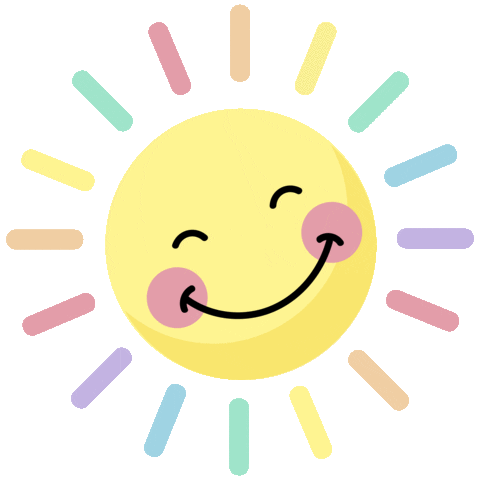 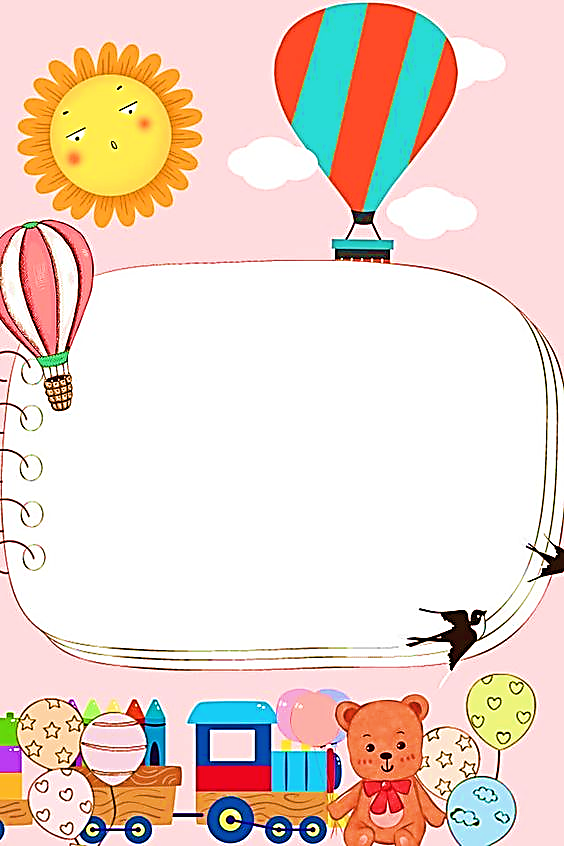 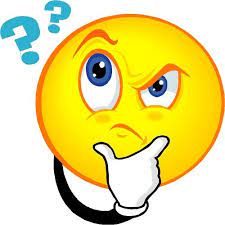 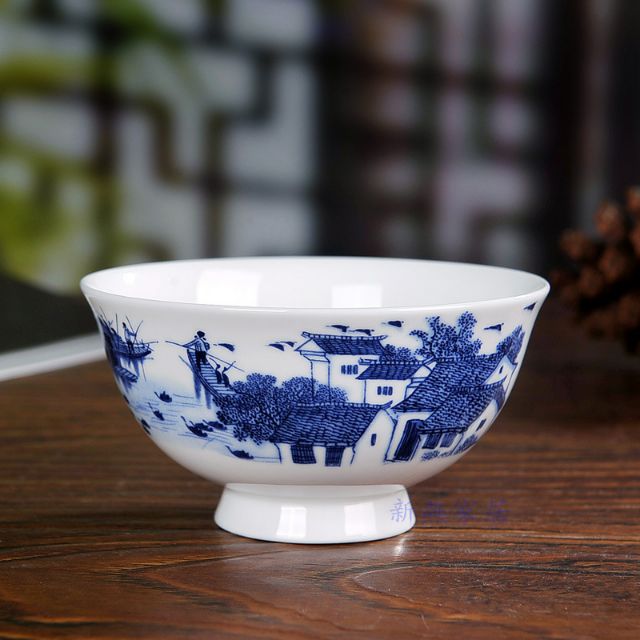 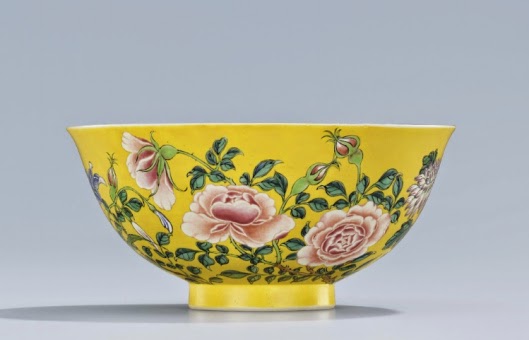 -Kể tên các bộ phận của chiếc bát?
-Nhận xét hình dáng và màu sắc của những chiếc bát?
-Họa tiết trang trí là những hình gì?
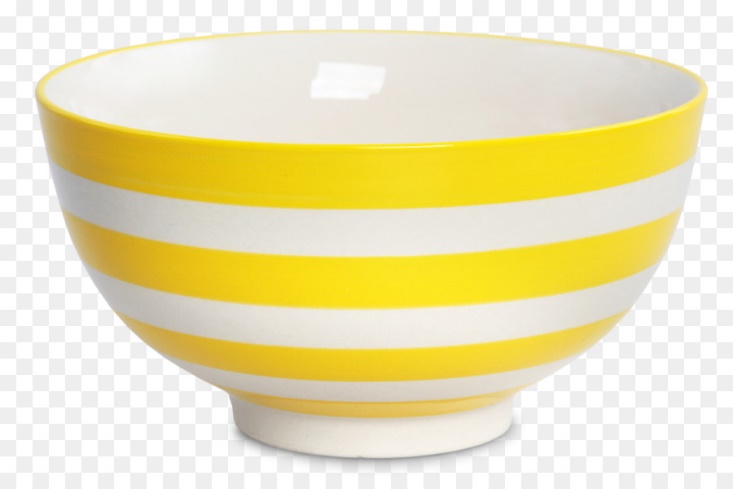 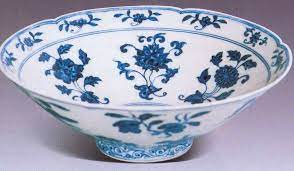 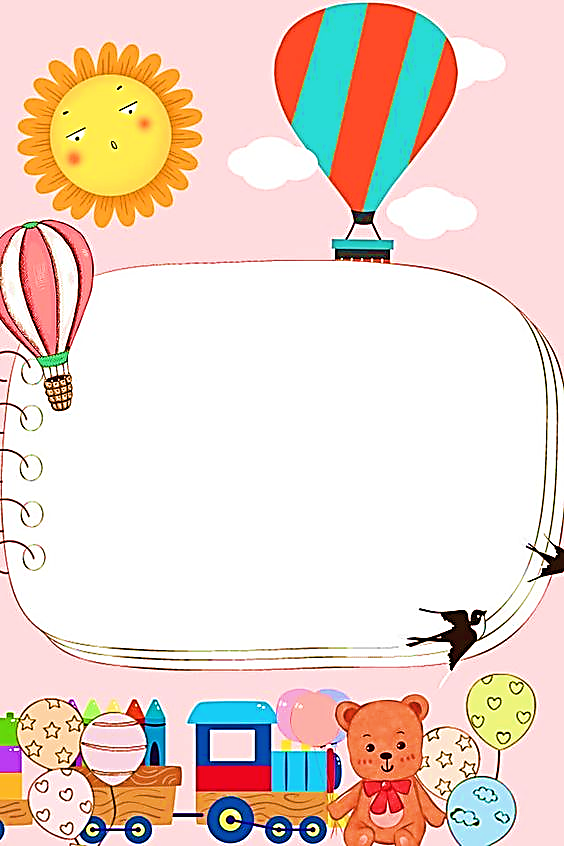 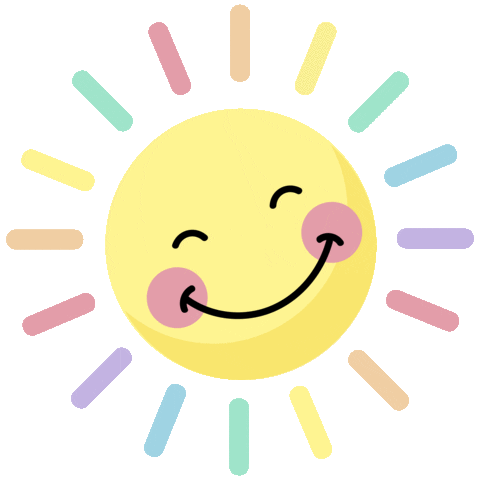 KIẾN TẠO KIẾN THỨC- KỸ NĂNG
Cách vẽ và trang trí bát
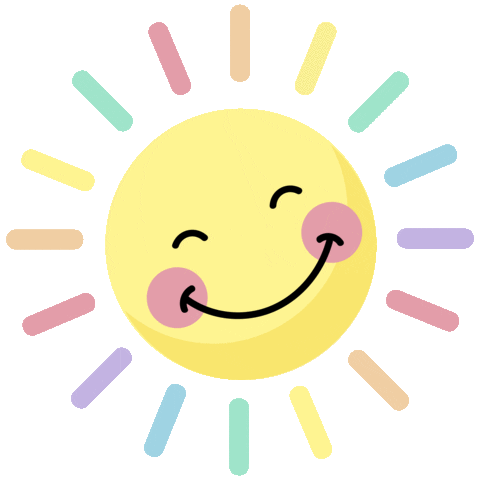 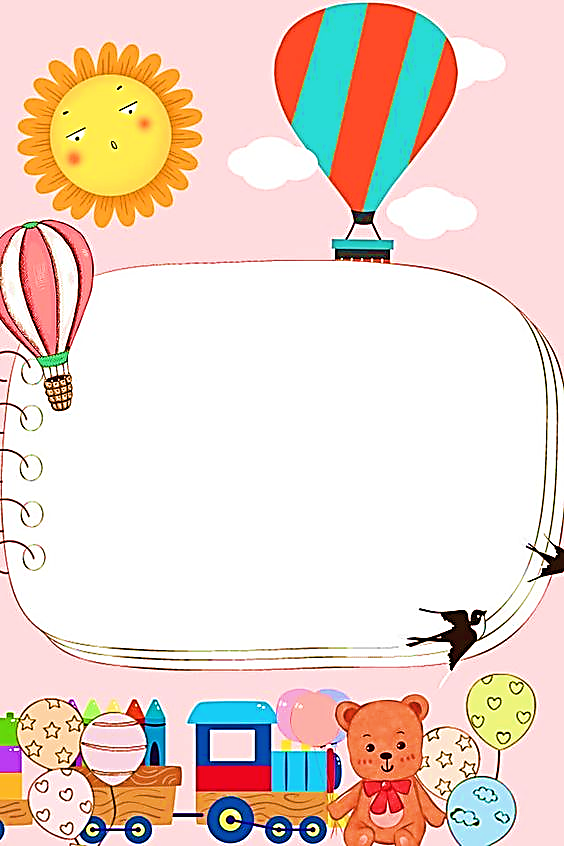 KIẾN TẠO KIẾN THỨC- KỸ NĂNG
Cách cắt dán và trang trí bát
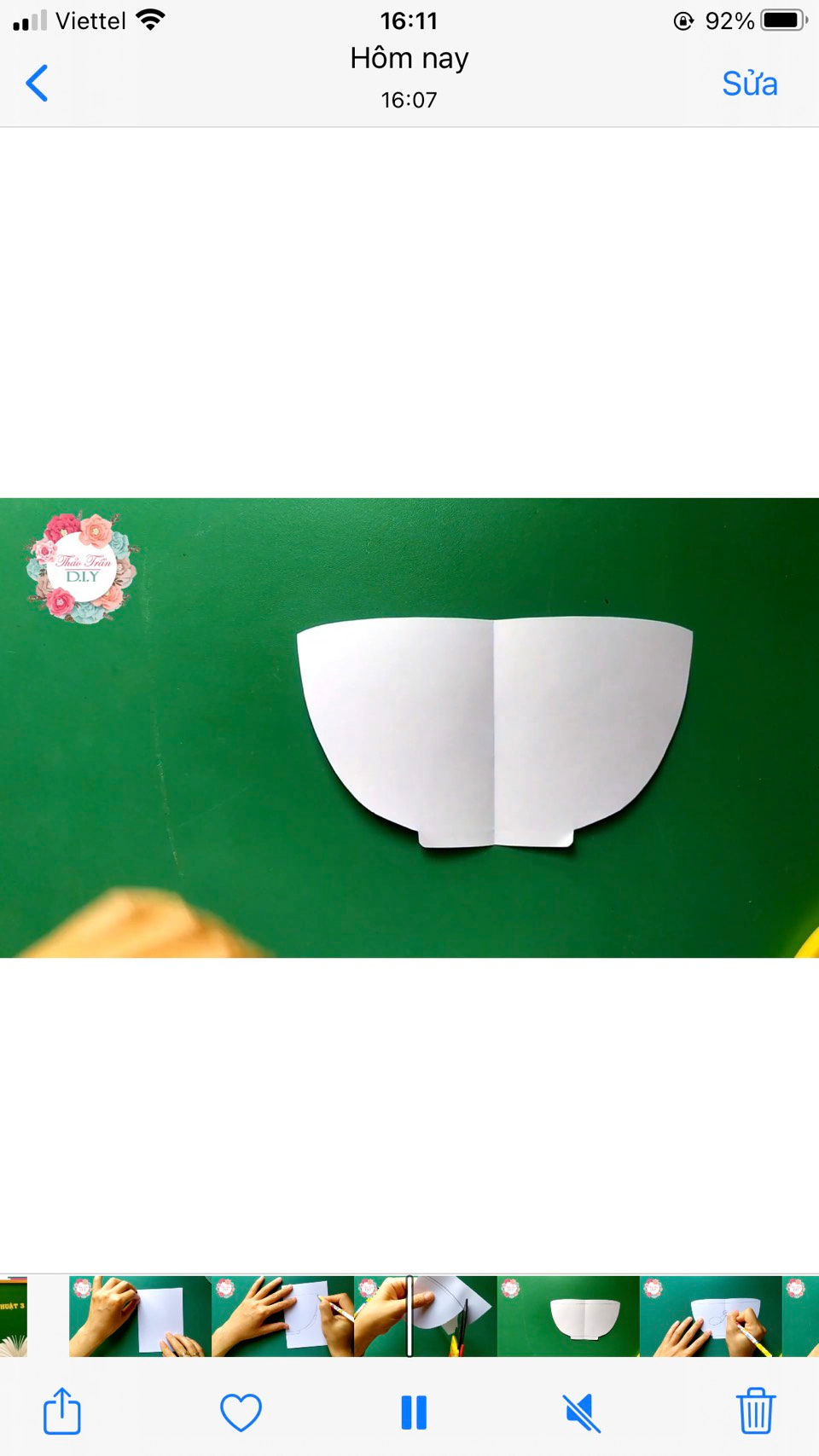 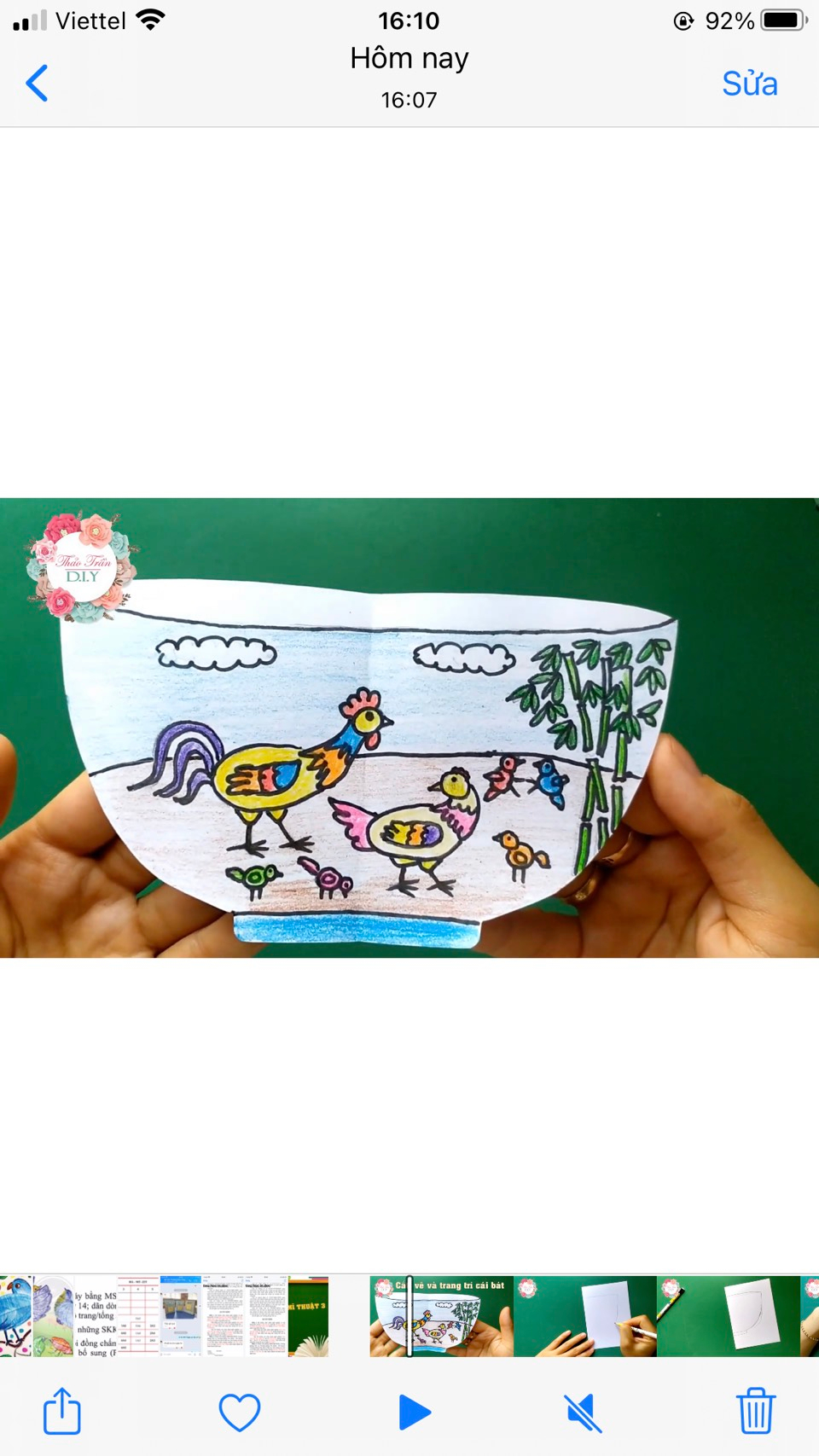 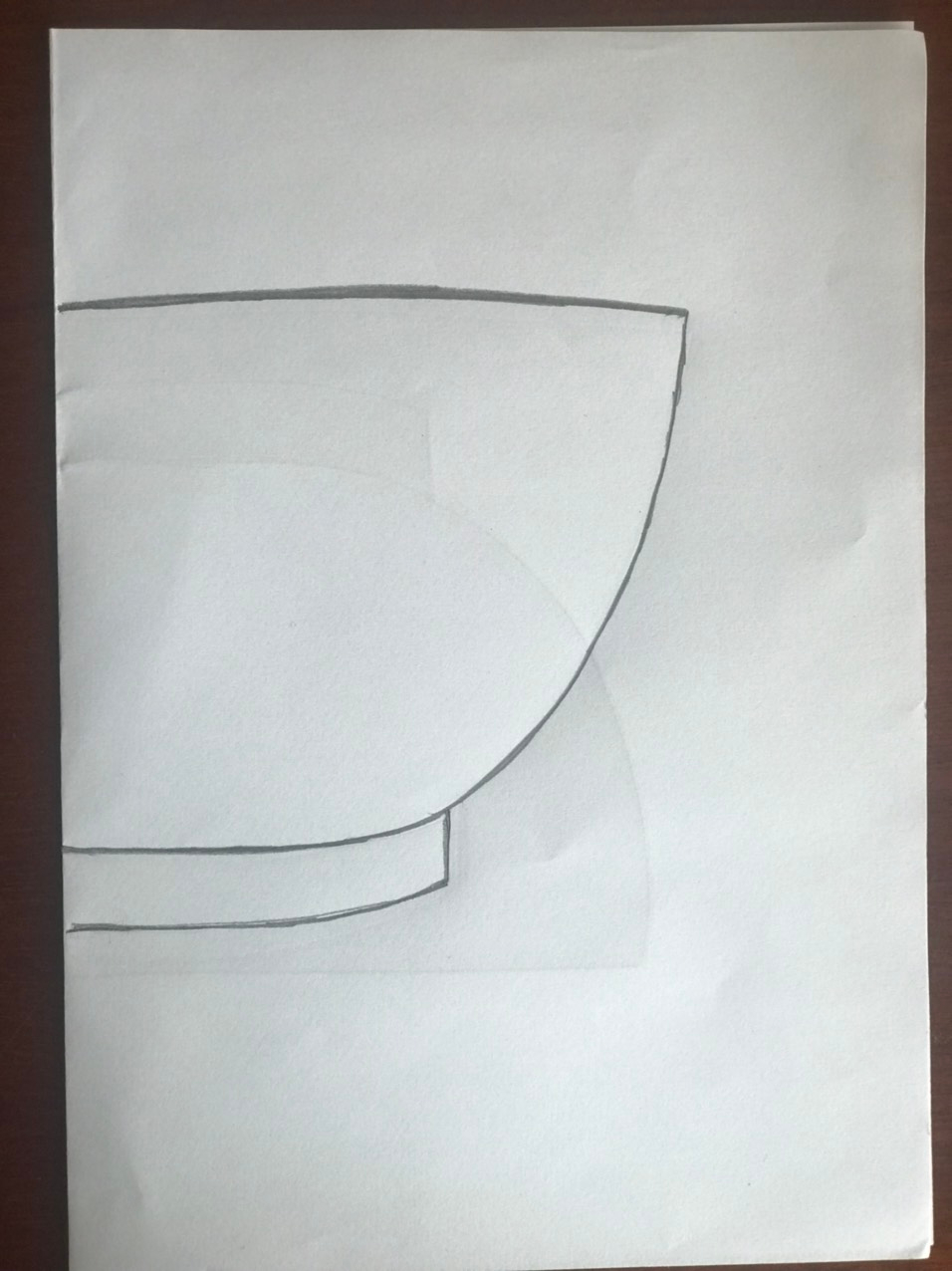 Cắt hoặc xé theo hình vẽ
Trang trí và vẽ màu
Gập đôi tờ giấy và vẽ
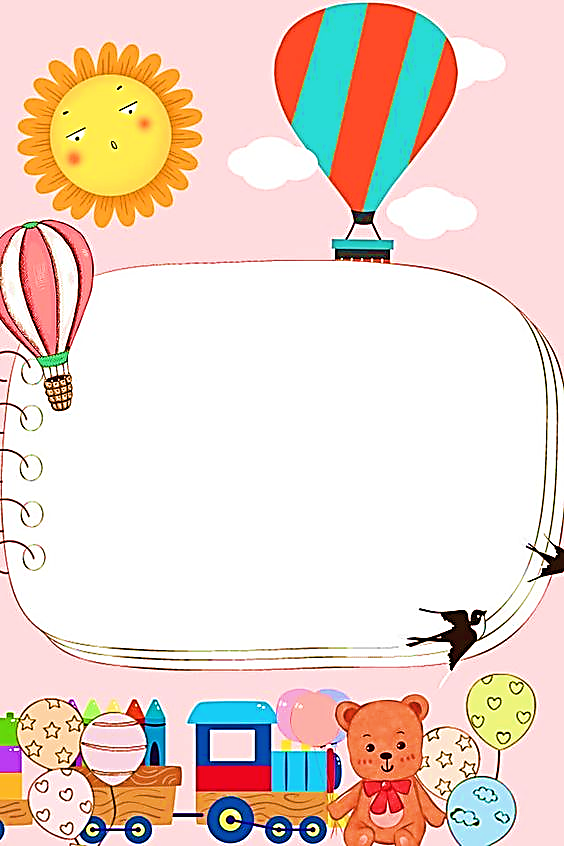 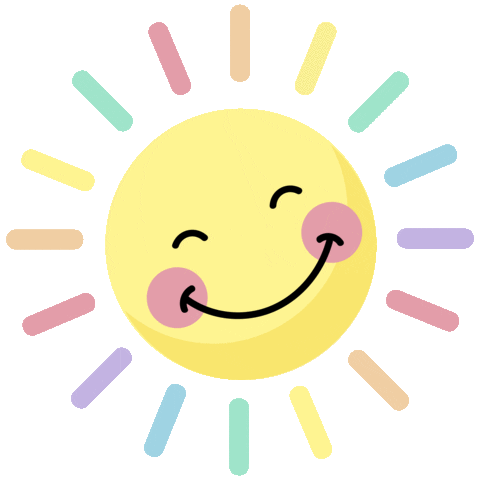 GHI NHỚ
Các bước thực hiện
-Gập đôi tờ giấy và vẽ một nửa cái bát trên phần gập của chiếc bát
         -Cắt hoặc xé theo hình vẽ
-Trang trí và vẽ màu
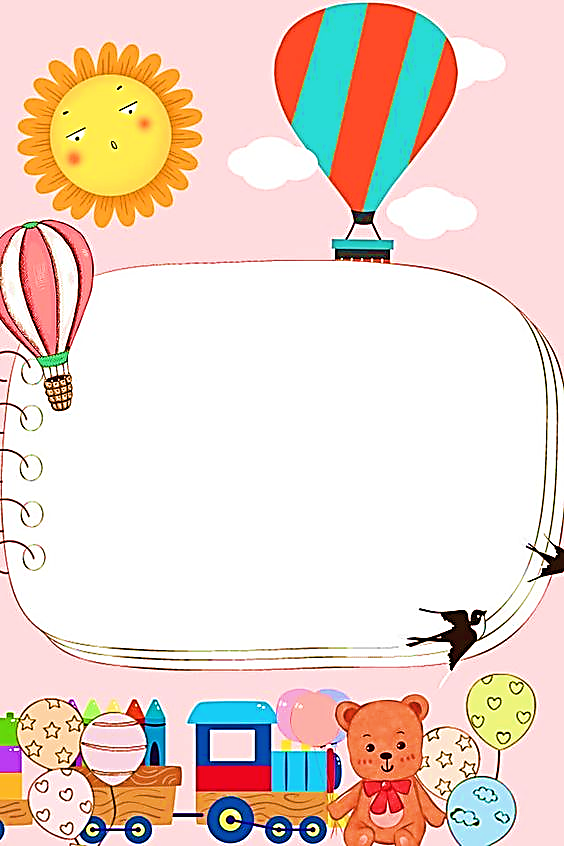 GHI NHỚ
Hình trang trí cần cân đối với chiếc bát và phù hợp với khổ giấy.
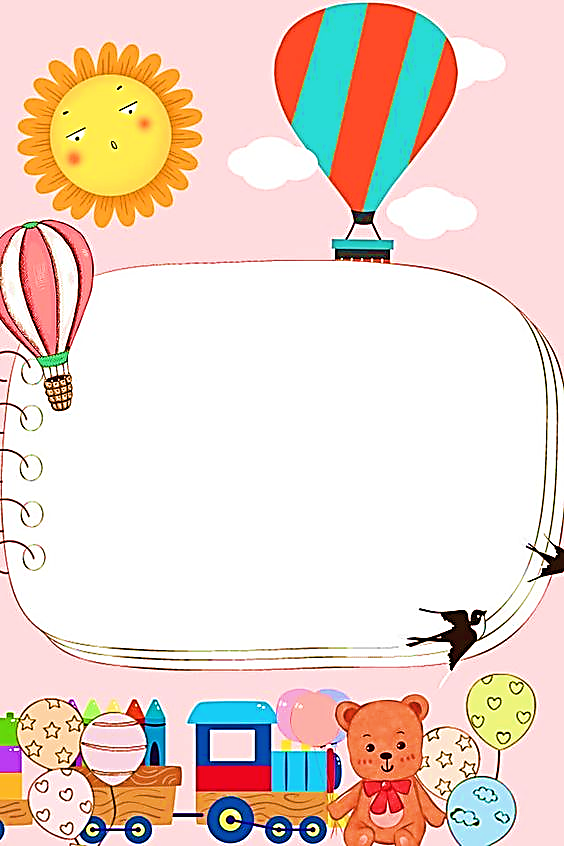 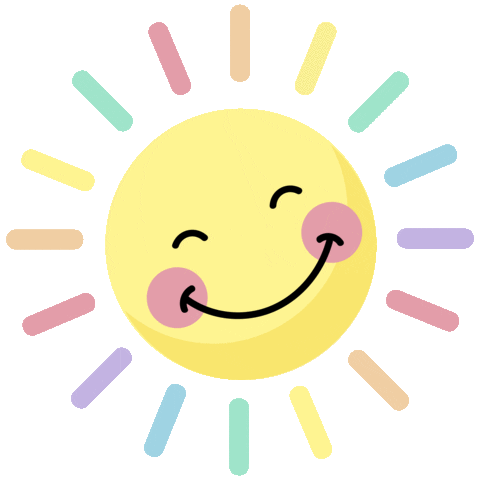 BÀI THAM KHẢO
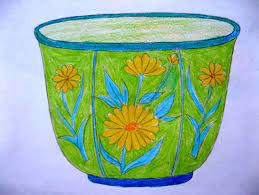 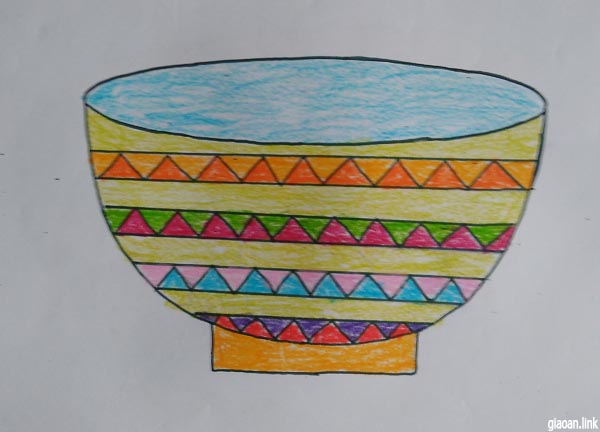 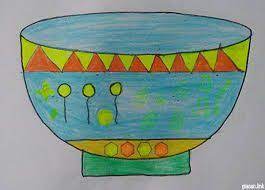 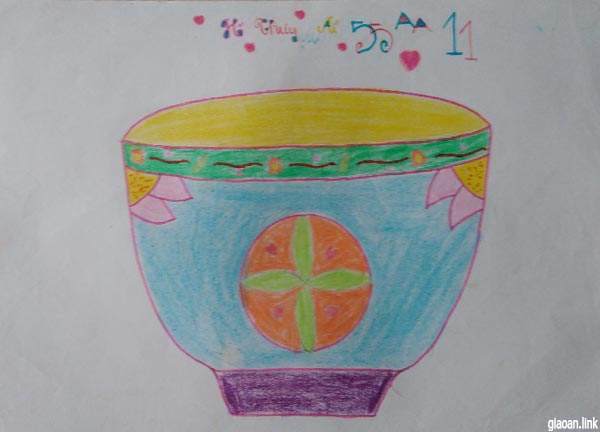 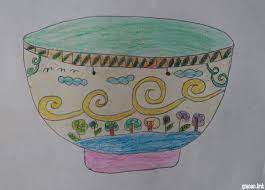 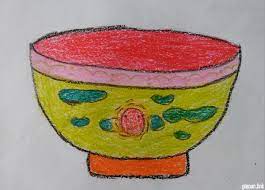 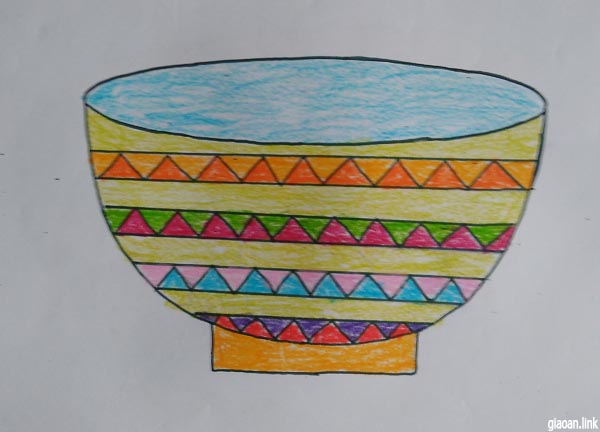 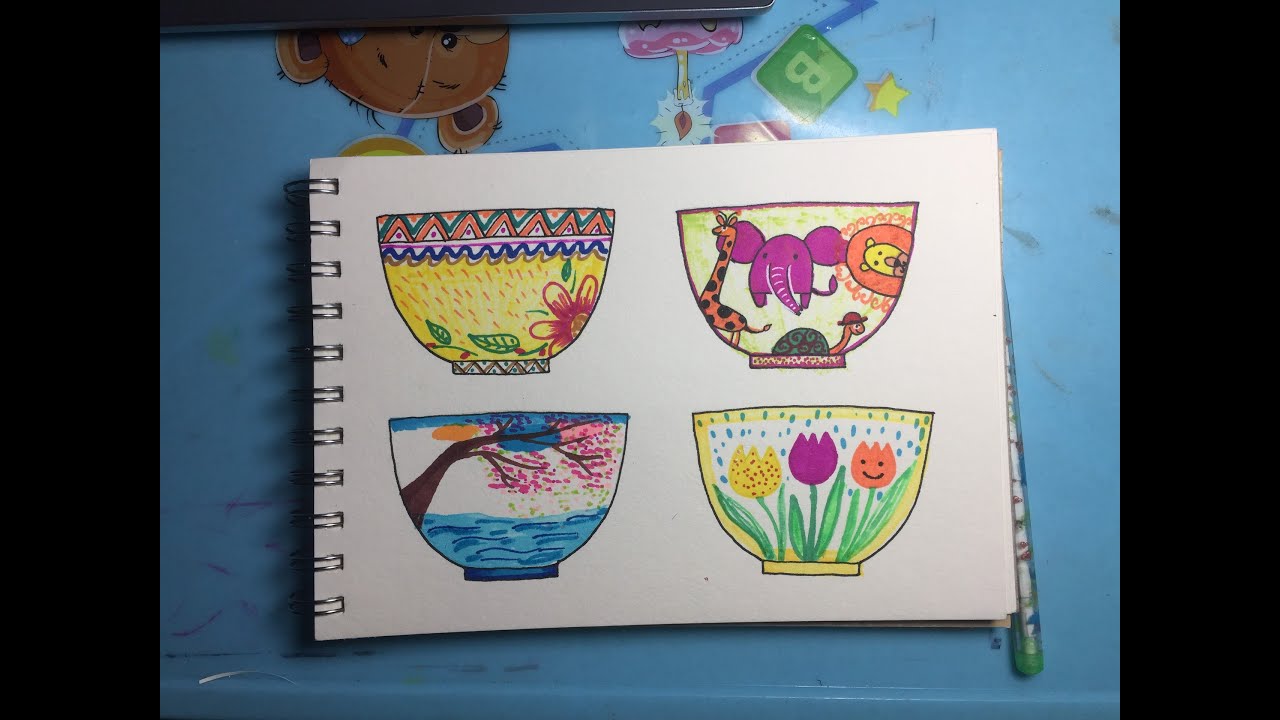 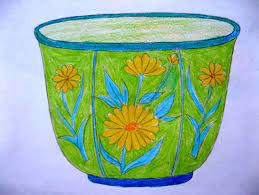 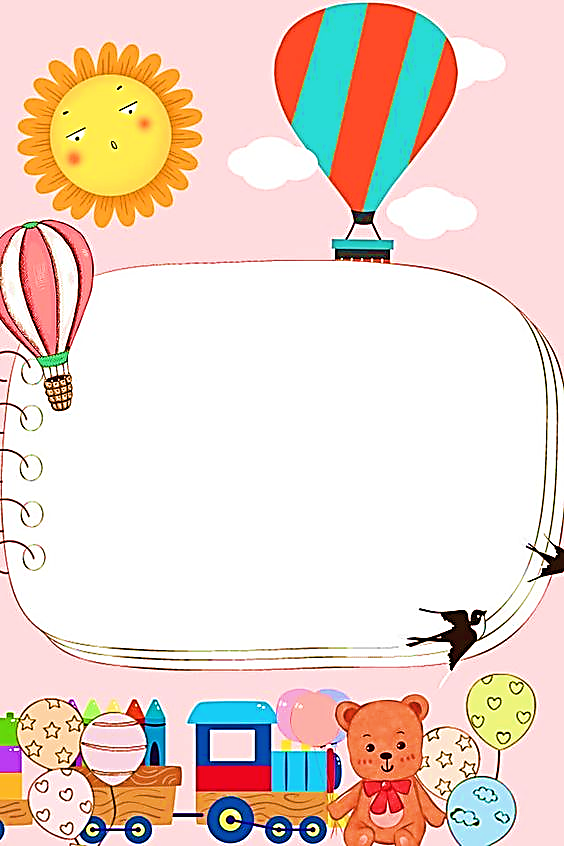 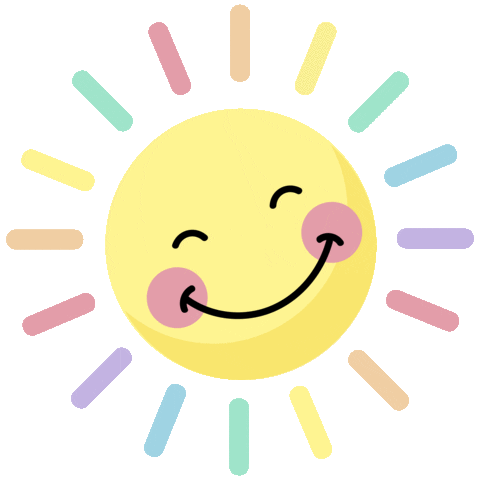 LUYỆN TẬP- SÁNG TẠO
Em hãy cắt dán hoặc vẽ chiếc bát và trang trí theo ý thích
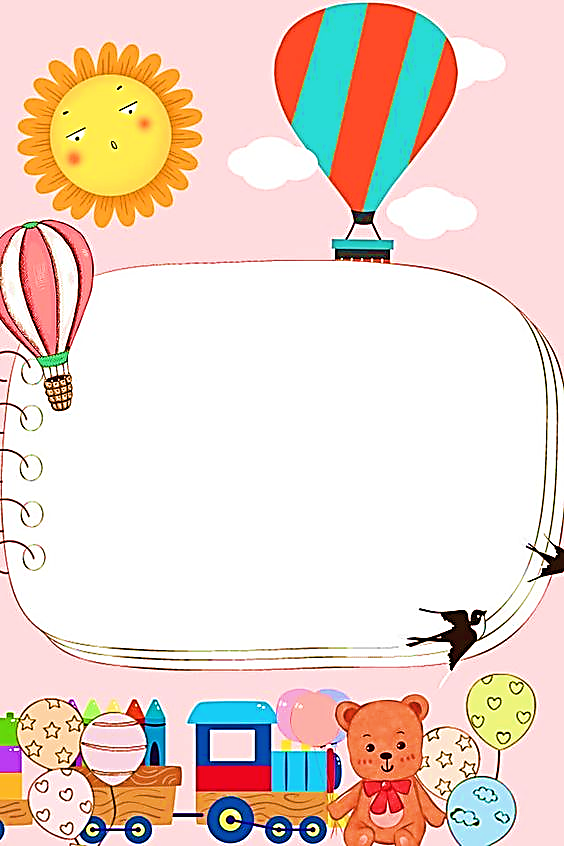 PHÂN TÍCH- ĐÁNH GIÁ
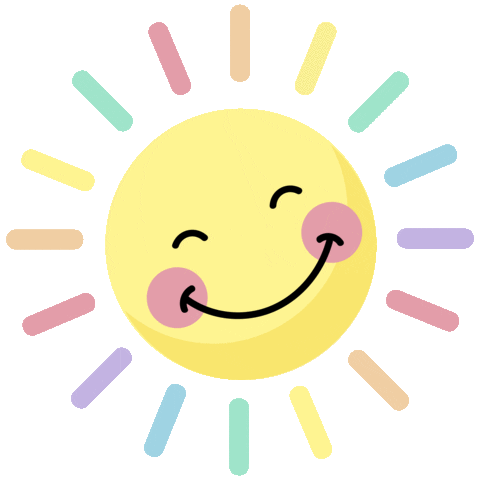 Giới thiệu và chia sẻ sản phẩm với 
người thân trong gia đình. 
Chia sẻ về cách cắt, dán chiếc bát
Em đã dùng họa tiết gì để trang trí cái bát
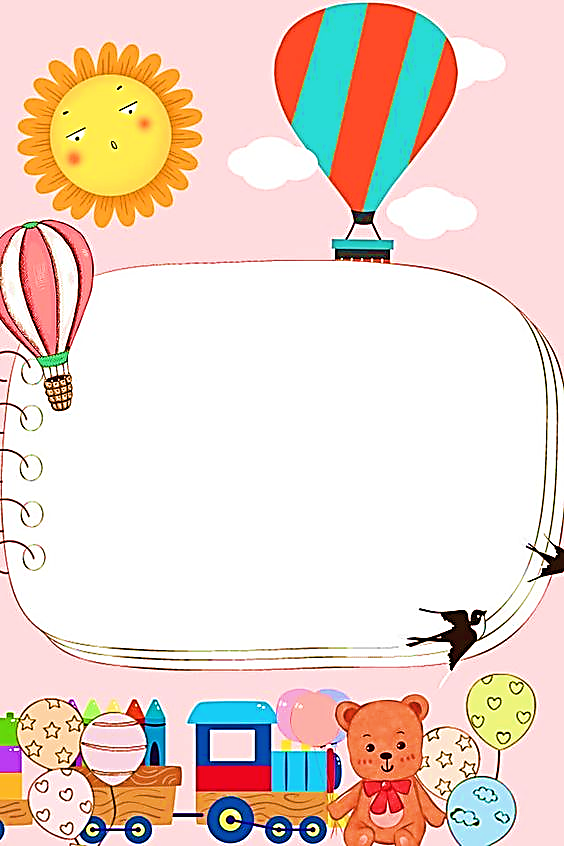 VẬN DỤNG- PHÁT TRIỂN
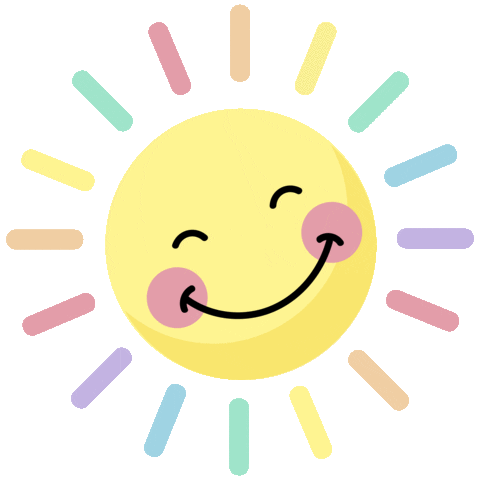 Em hãy quan sát và kể tên những đồ vật có khối lồi lõm trong gia đình mình nhé!
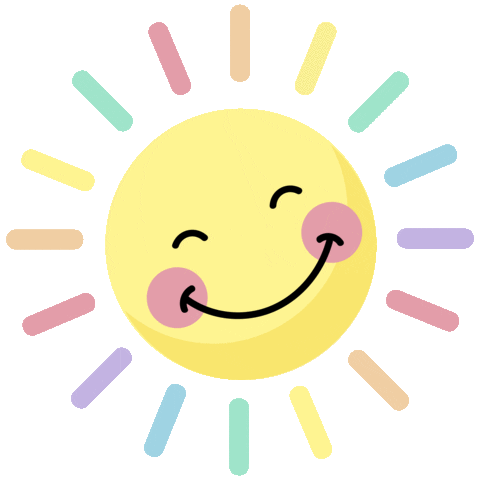 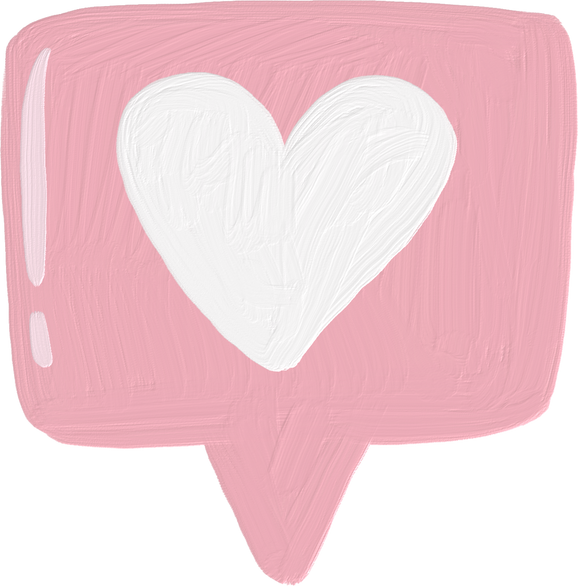 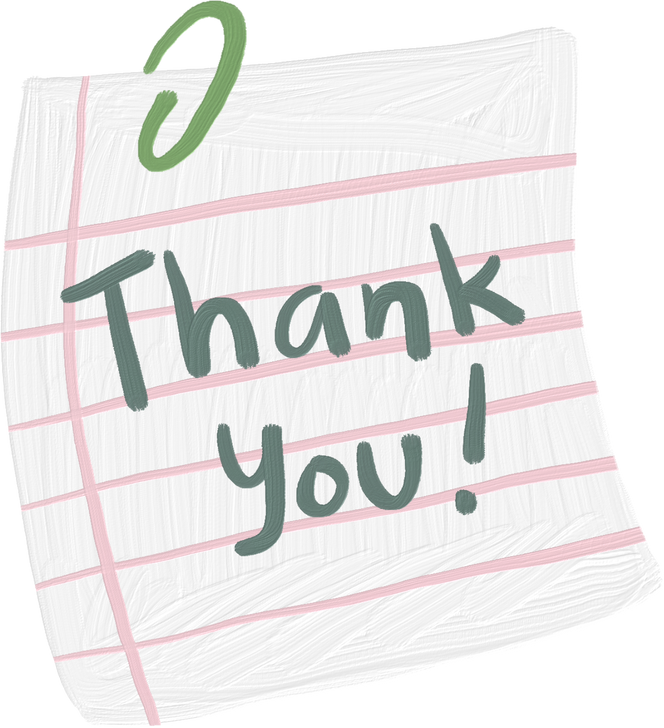 Xin chào và hẹn gặp lại các em!
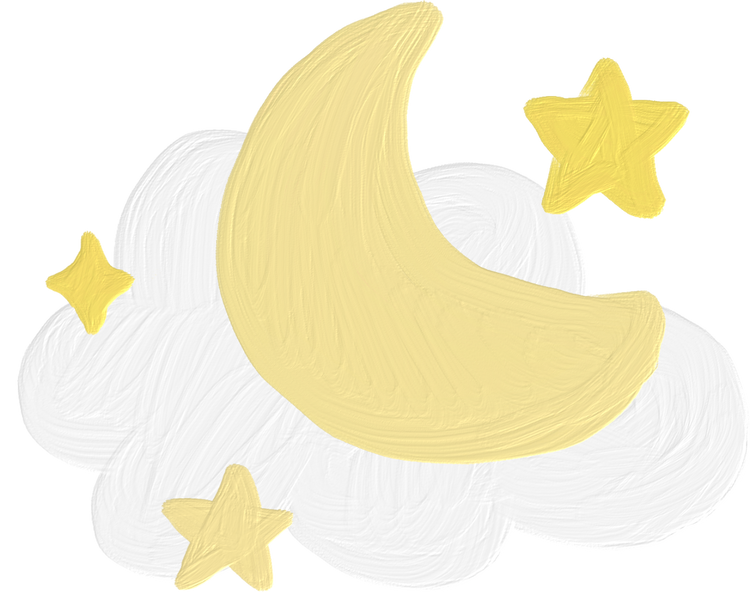 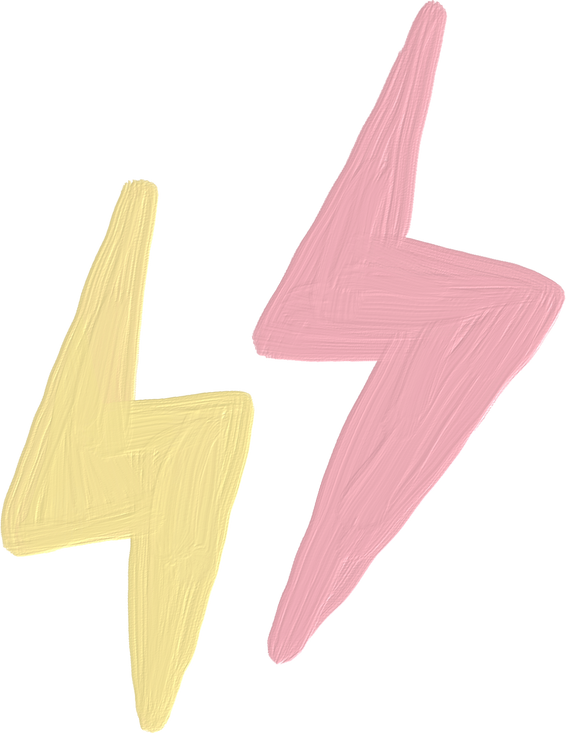 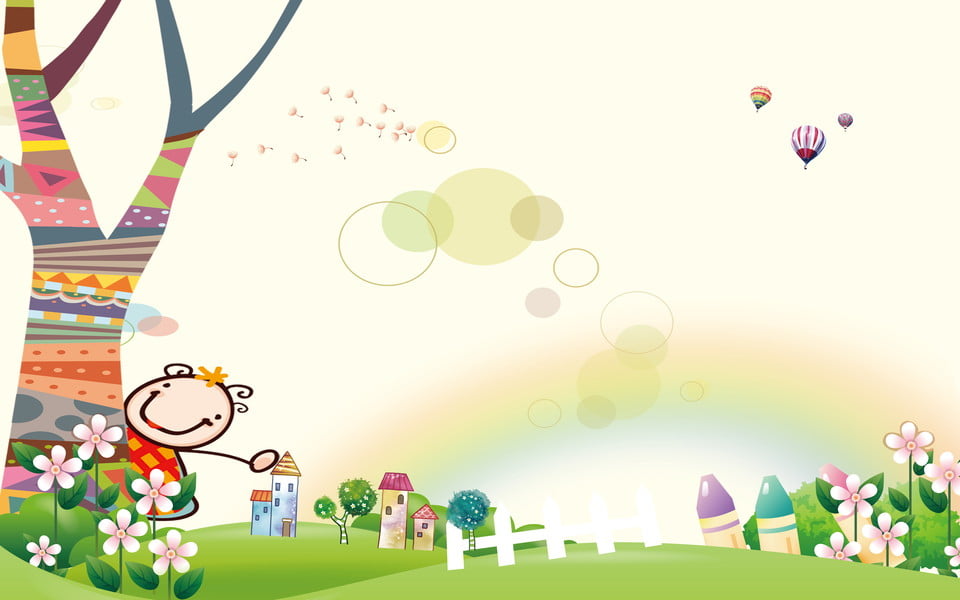